Sustainability Assurance: Iaasb update
Adj Prof Yvette Lange
#IRCConf24
2024
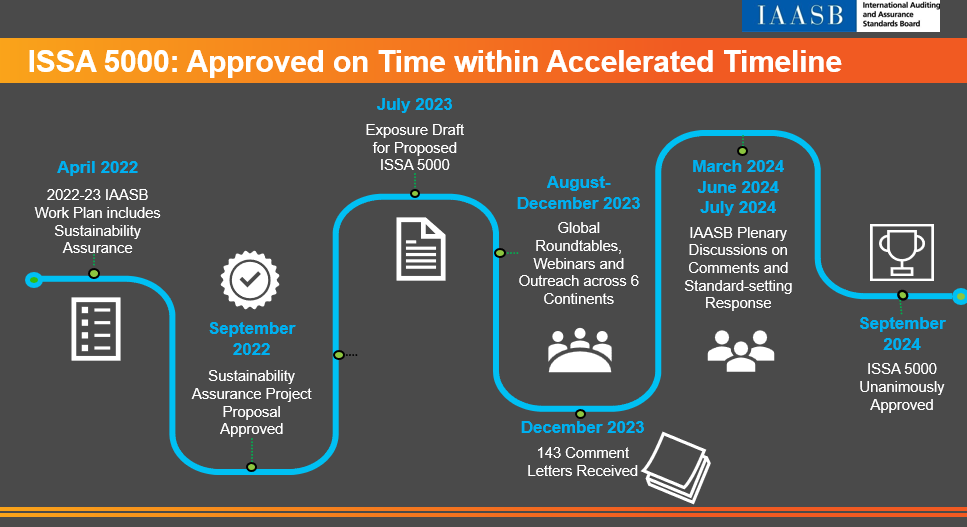 #IRCConf24
#integratedreporting
IRC Annual Conference 2024
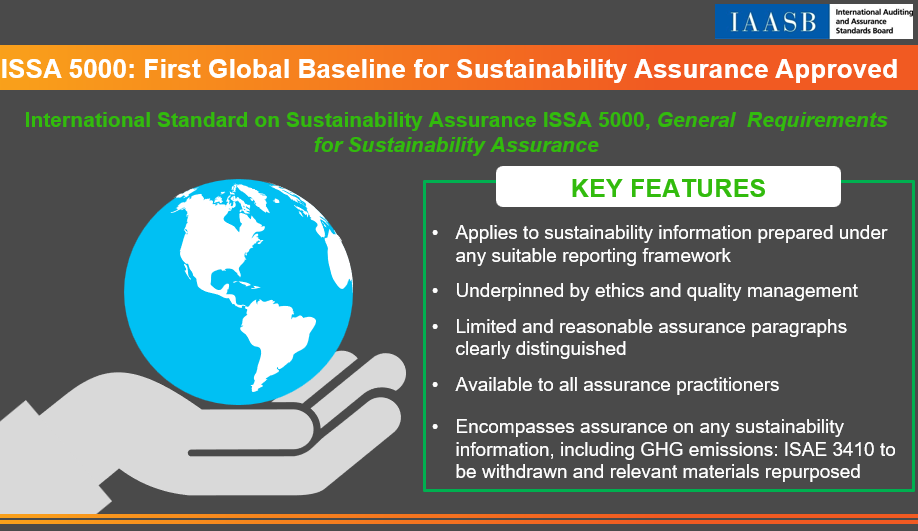 #IRCConf24
#integratedreporting
IRC Annual Conference 2024
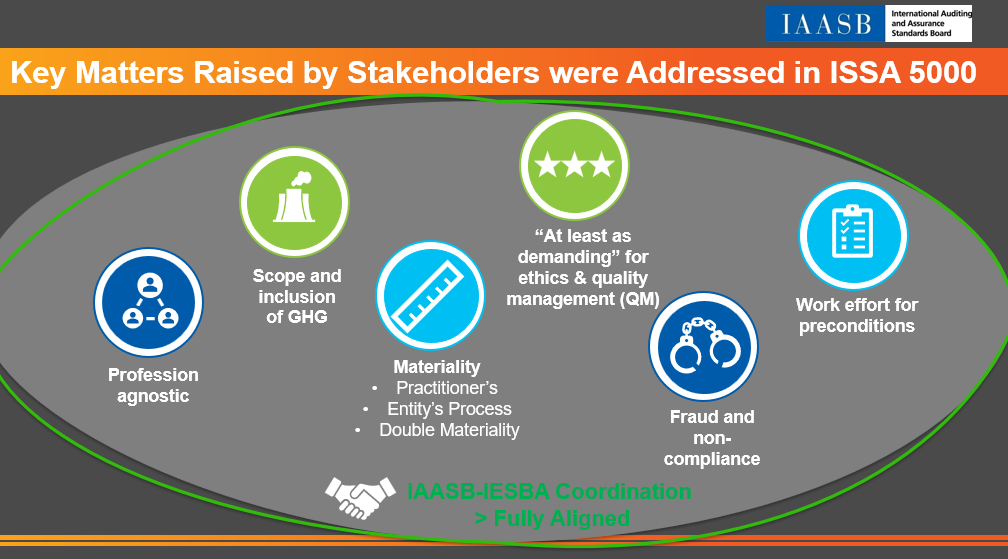 #IRCConf24
#integratedreporting
IRC Annual Conference 2024
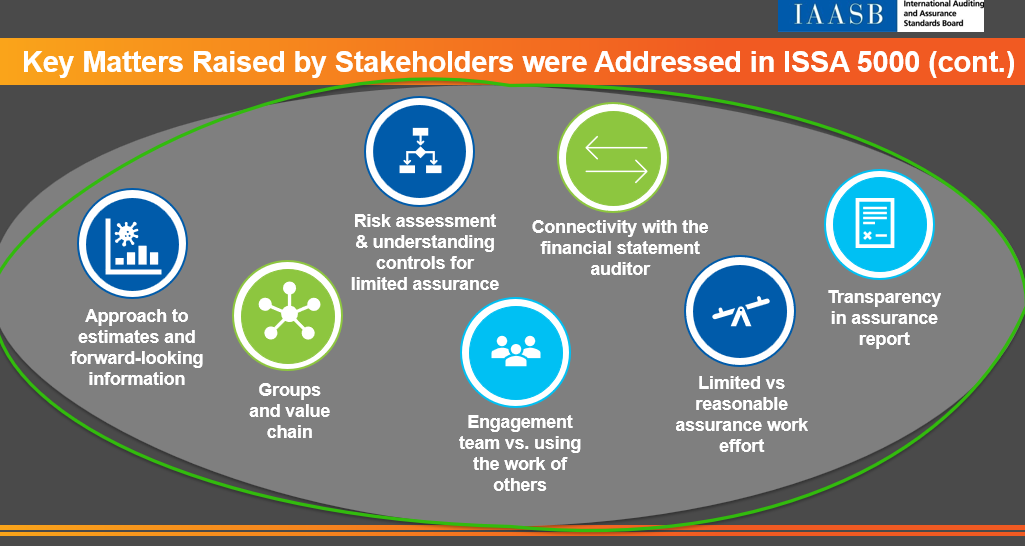 #IRCConf24
#integratedreporting
IRC Annual Conference 2024
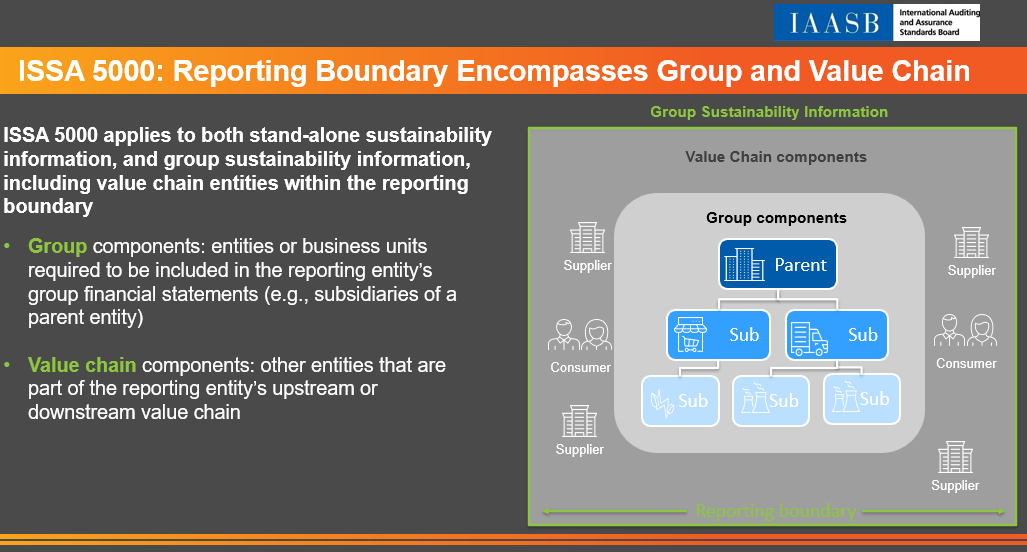 #IRCConf24
#integratedreporting
IRC Annual Conference 2024
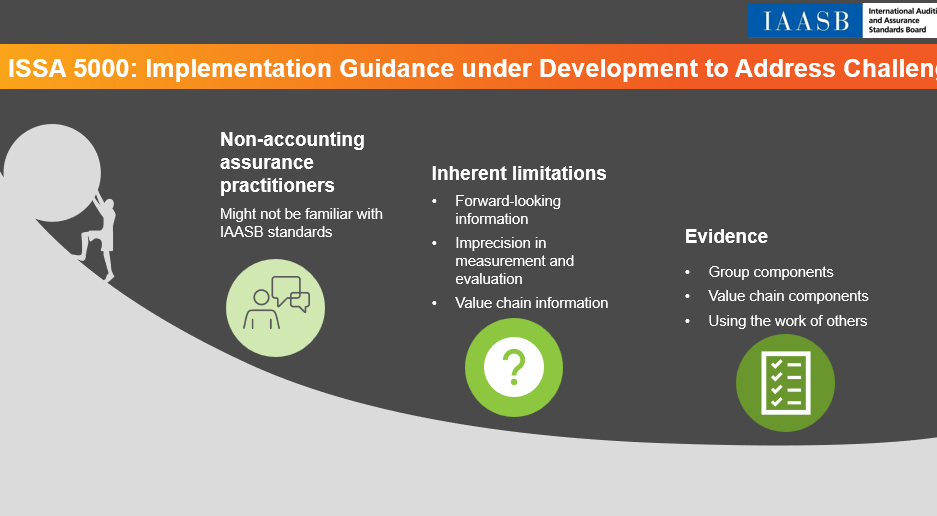 #IRCConf24
#integratedreporting
IRC Annual Conference 2024
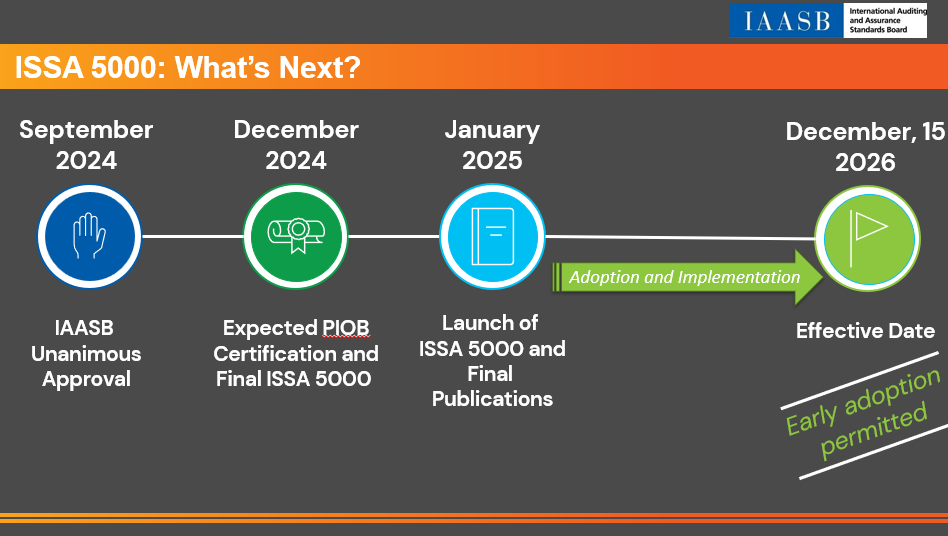 #IRCConf24
#integratedreporting
IRC Annual Conference 2024
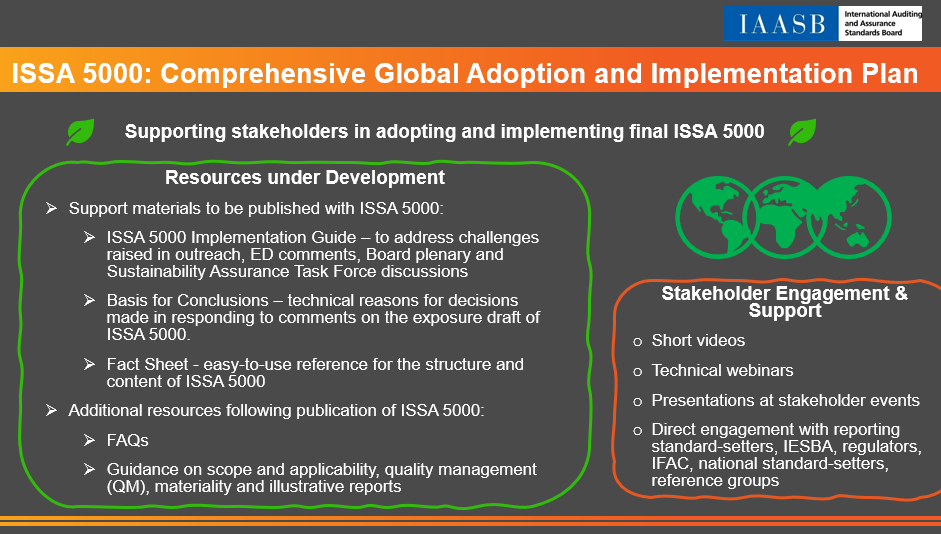 #IRCConf24
#integratedreporting
IRC Annual Conference 2024